Steps Identified in Detection of Non-genuine Taxpayers (NGTP)/ Fraudulent Taxpayers
Presentation by Dheeraj Rastogi, EVP (Services) GSTN
4th March 2024
Identification of potential Fake taxpayers
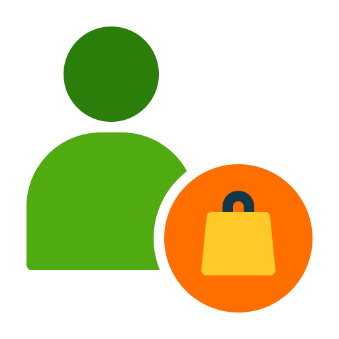 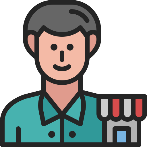 Recipient
Supplier
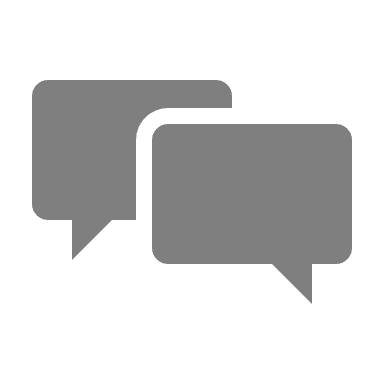 01
01
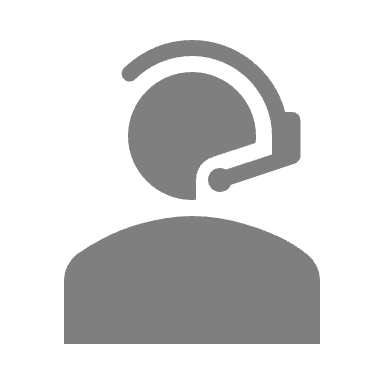 Suspicious Behaviour of Taxpayers 
(Fake invoice Generators, Suppression of Sales)
Suspicious Behaviour of Taxpayers 
(Fake invoice Generators, Suppression of Sales)
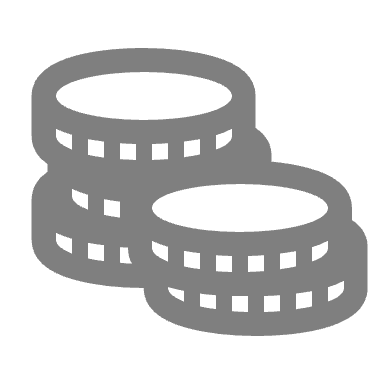 02
02
Beneficiaries of suo-motu cancelled GSTINs
Spike in turnover and ITC (passing or utilization)
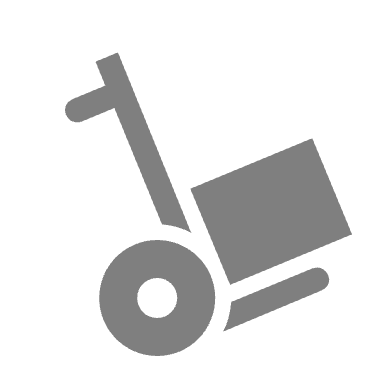 03
03
Mismatch in outward supplies
Ratio Analysis
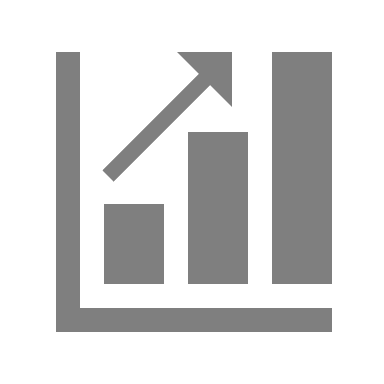 04
IP Address Based Analytics where supplier and recipients from different states doing compliance from same IP Address
04
Mismatch in inward supplies
05
05
Service provider utilizing ITC of goods, etc
Suspicious Vehicle Movement
Other Important BIFA Analytical Tools
Suspicious Transactions
High ITC utilization in B2C
Missing Taxpayers
Network Score
Beneficiaries of suo-motu cancelled taxpayers
Form 26AS vs GSTR-1
Comparison of GSTR7/GSTR8 with GSTR3B
Spike in ITC behaviour
Investigation Support Tools
Investigation Support System - Data Extraction Dashboard
GST Profile (360º View of a GSTIN)
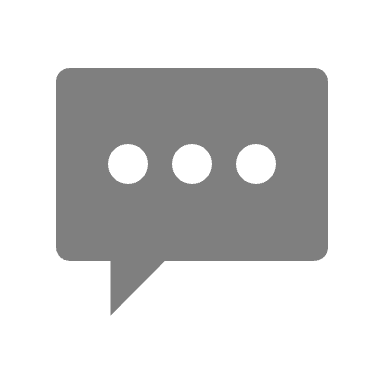 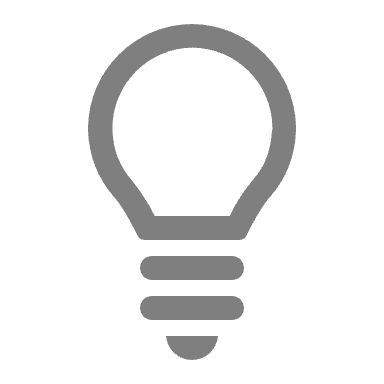 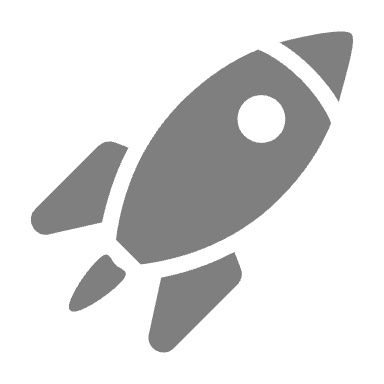 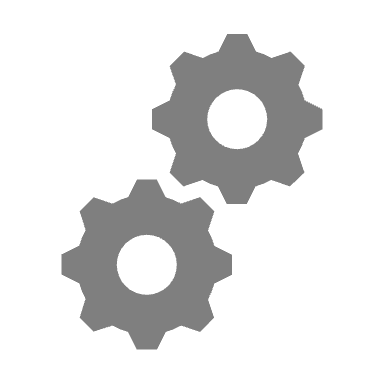 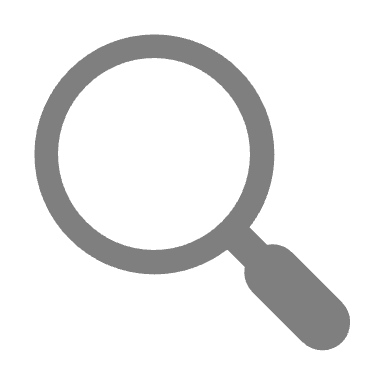 Related Entities Based on Common Linkages/Parameters
Network Score
Network Analysis
BIFA Analysis - Network Score
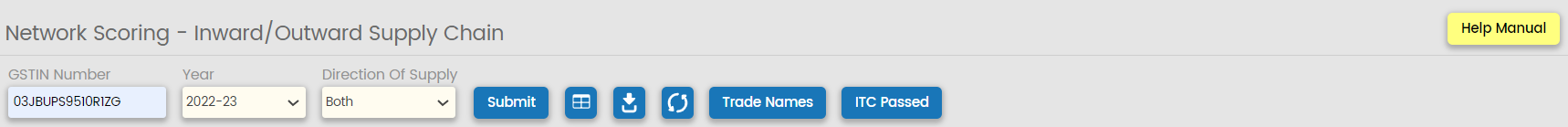 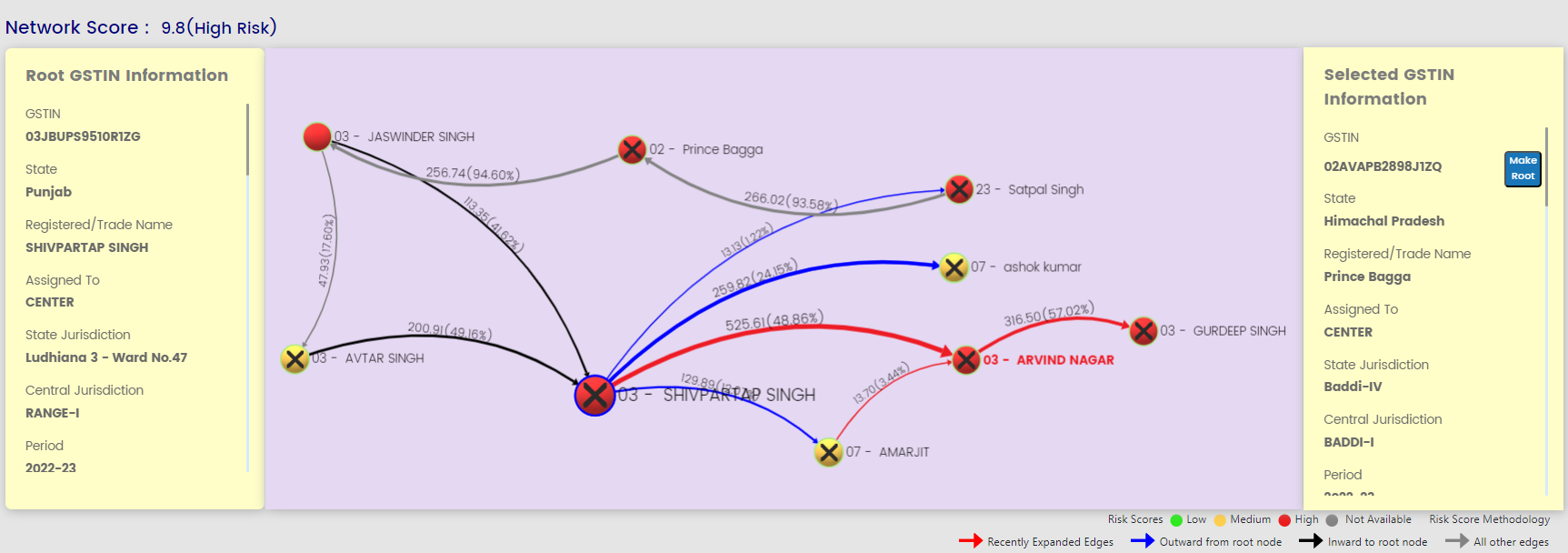 BIFA Analysis – Lead Dashboard
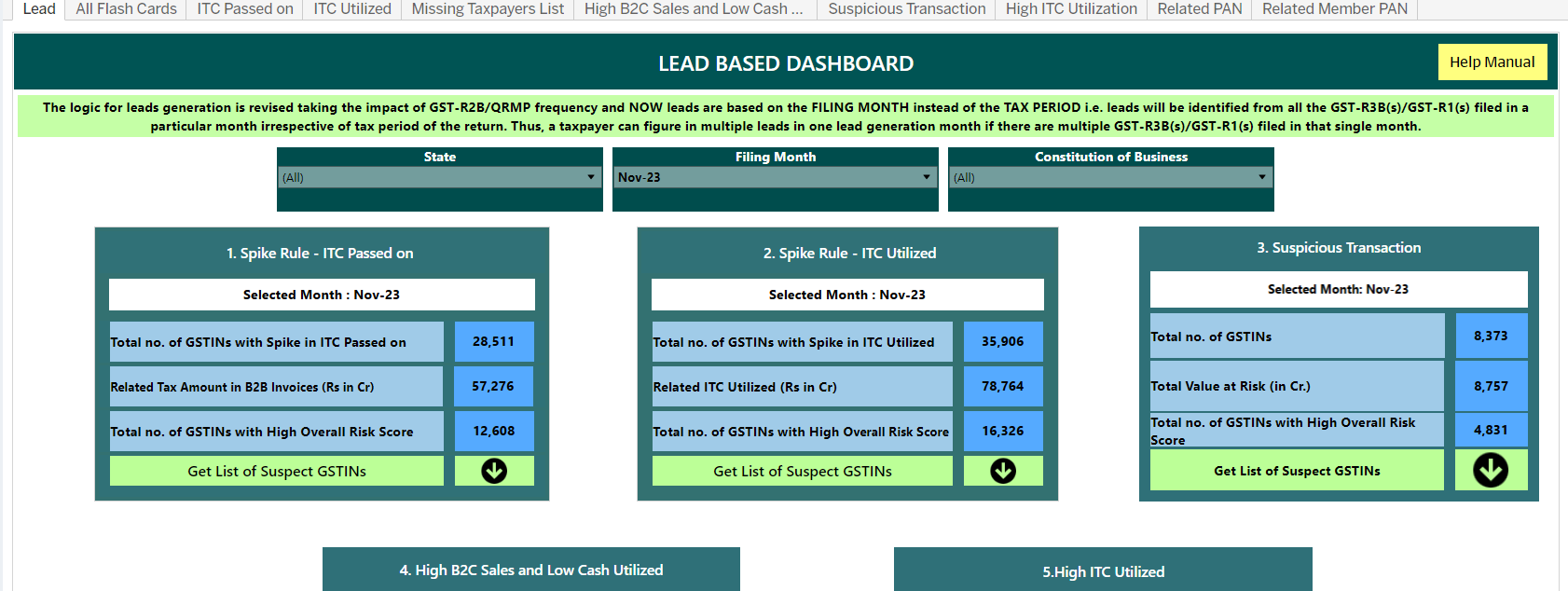 BIFA Analysis – Lead Dashboard 2
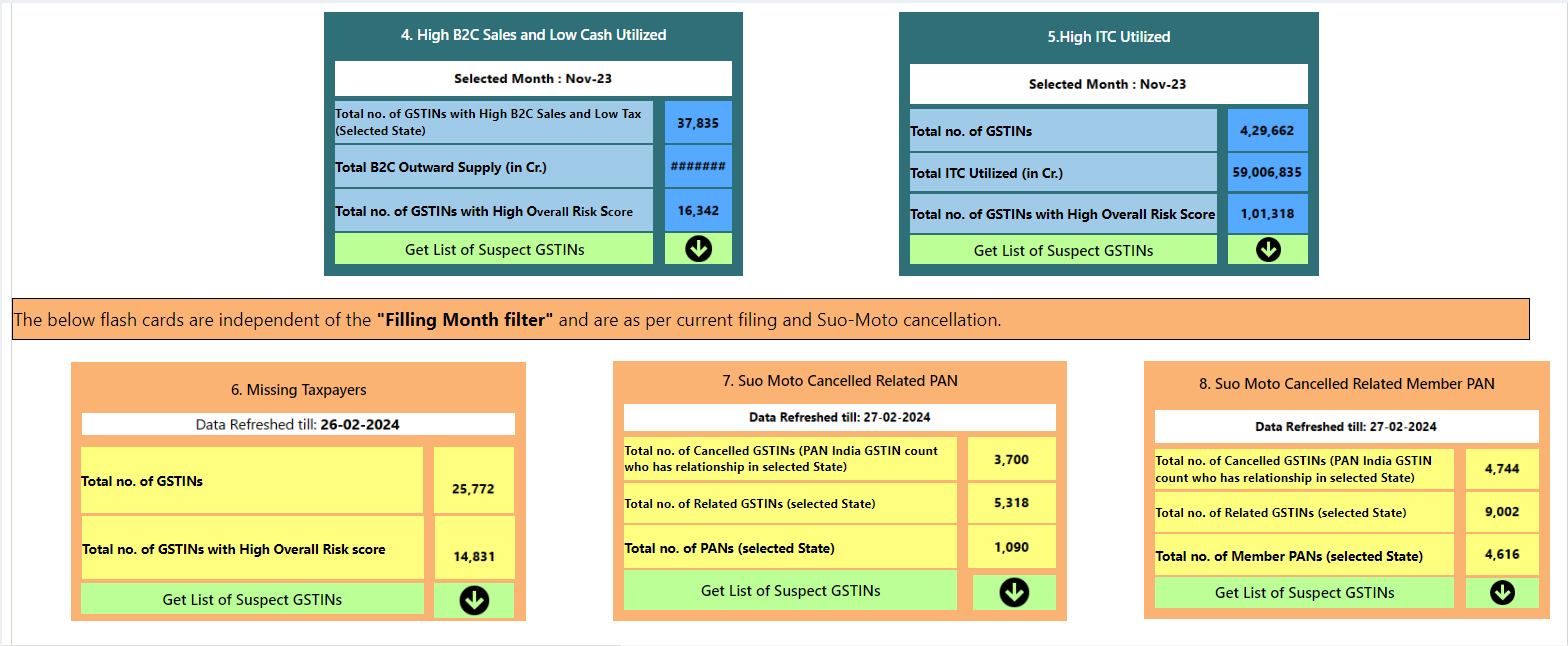 BIFA Analysis - ITC Reliability Score
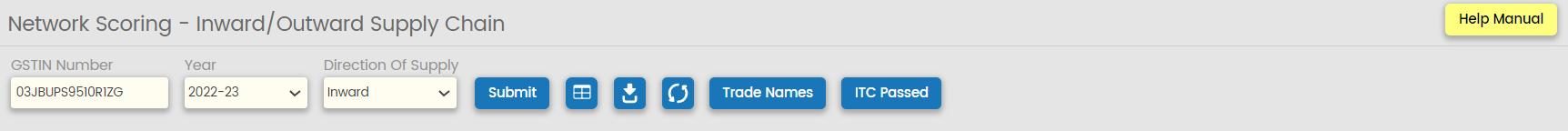 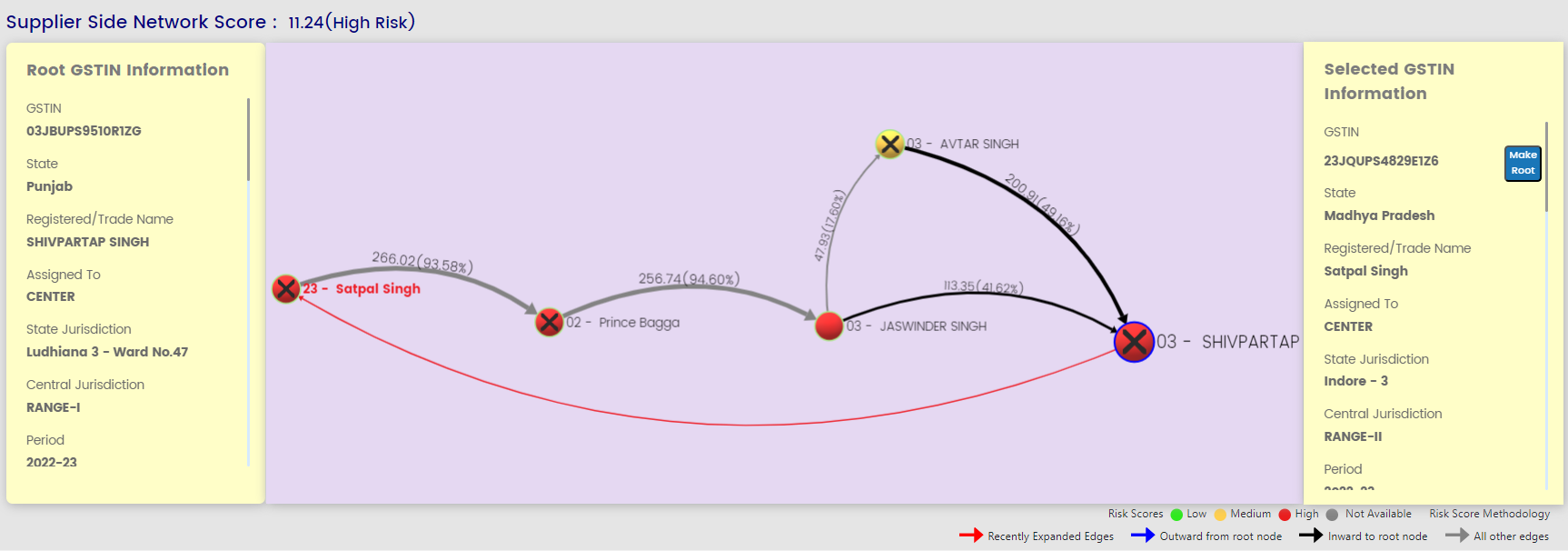 BIFA Analysis – Suspicious Vehicle Movement
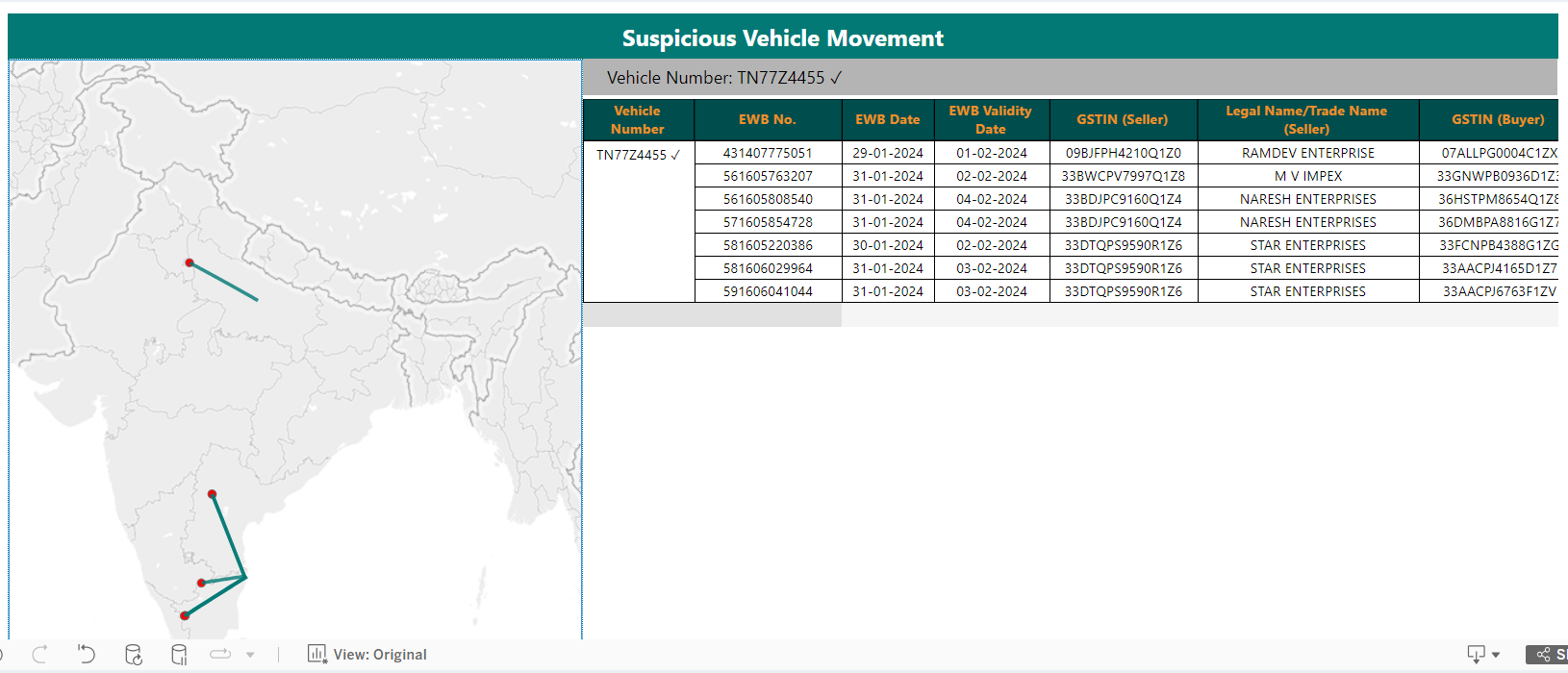 IP Address Analytics
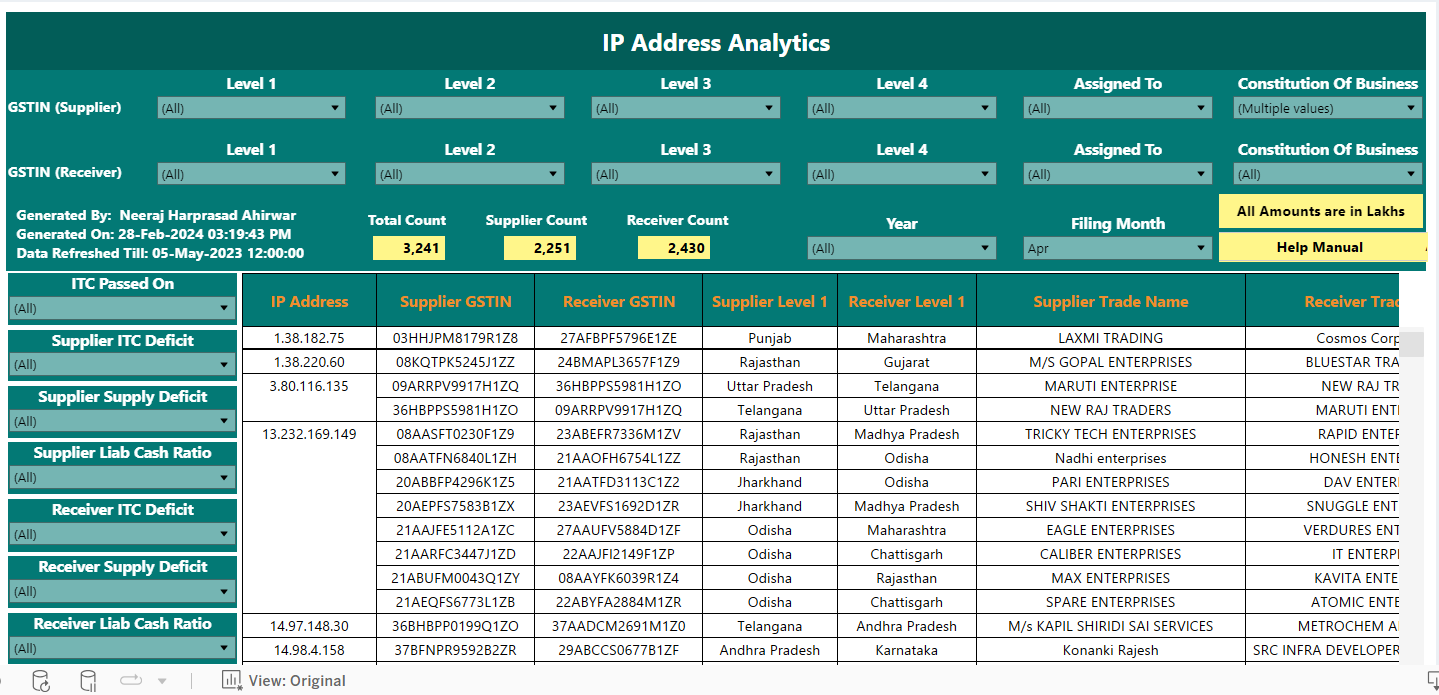 E-WAY BILL ANALYTICS
Analytics on E Waybill Integration with FASTAG and VAHAN
Live tracking of vehicles & e-Waybills using Mobile apps
Live tracking of vehicles carrying tax evasion prone commodities
Detection of re-cycling of e-Waybills
Detection of bill trading by tracking vehicles of EWB
Latest tolls passed by details of any vehicle.
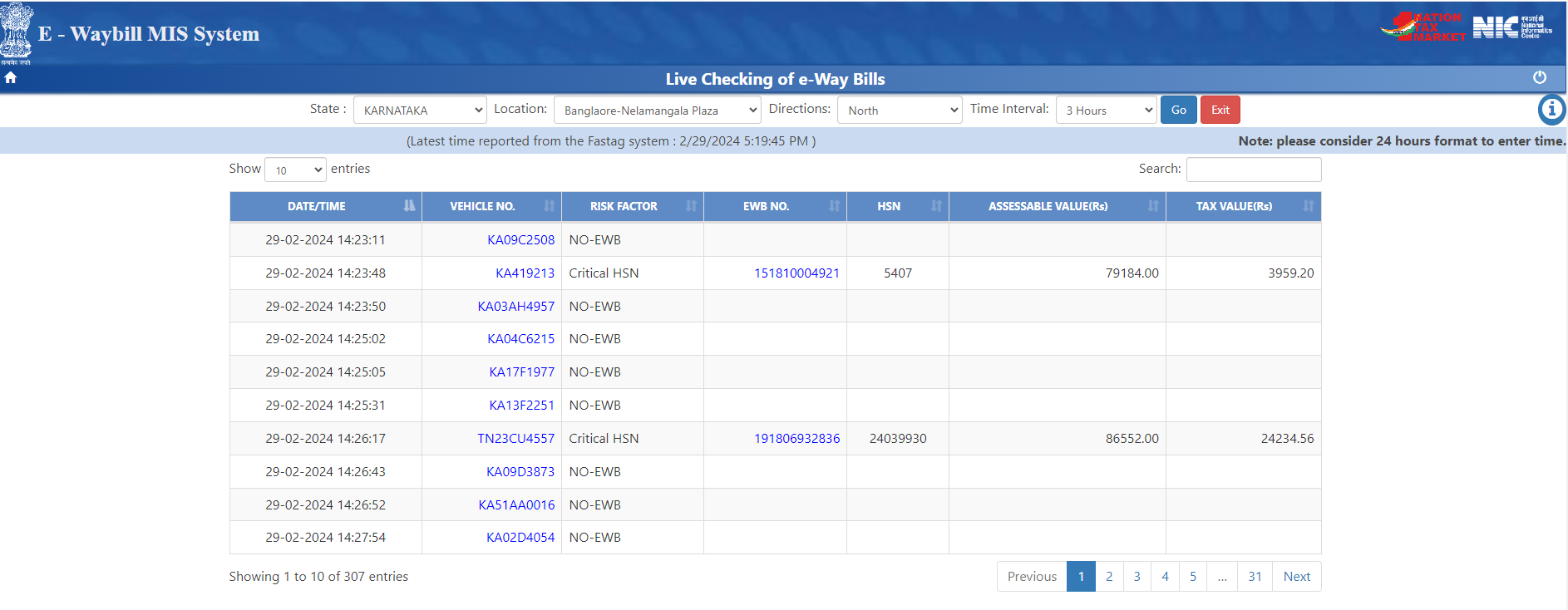 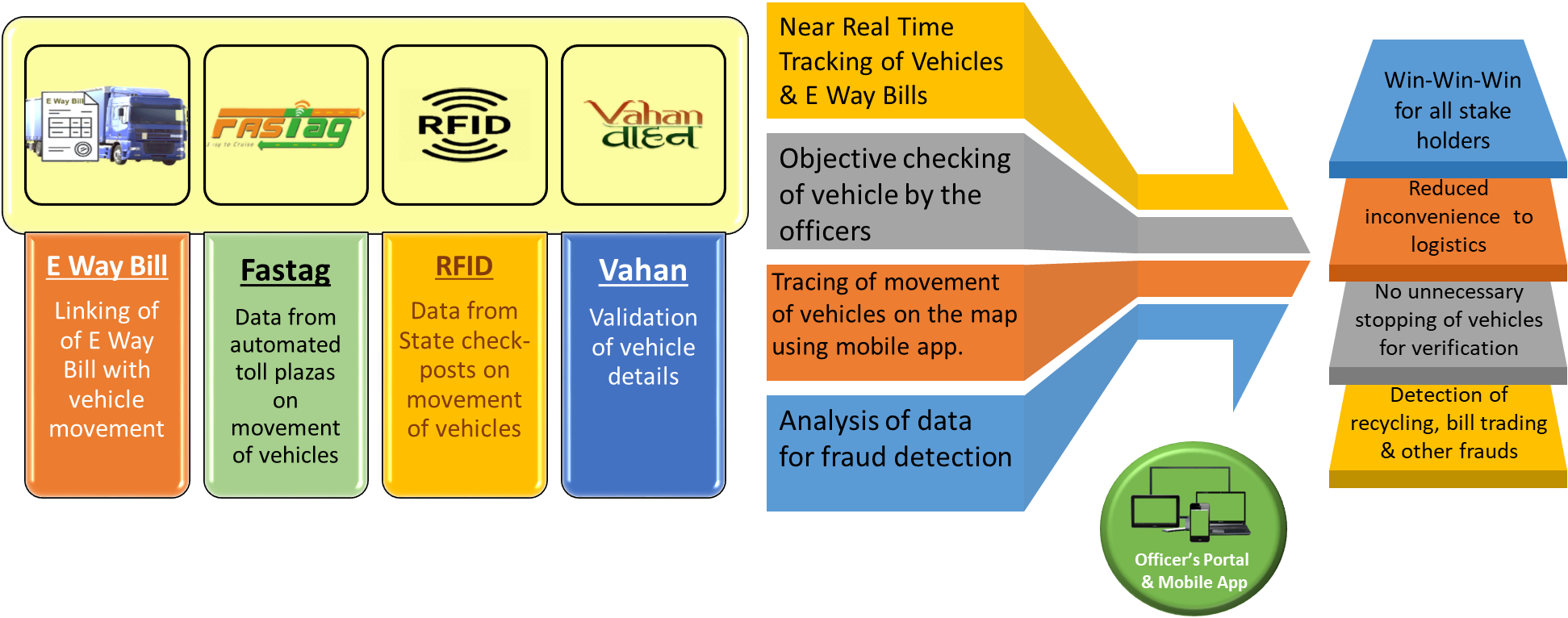 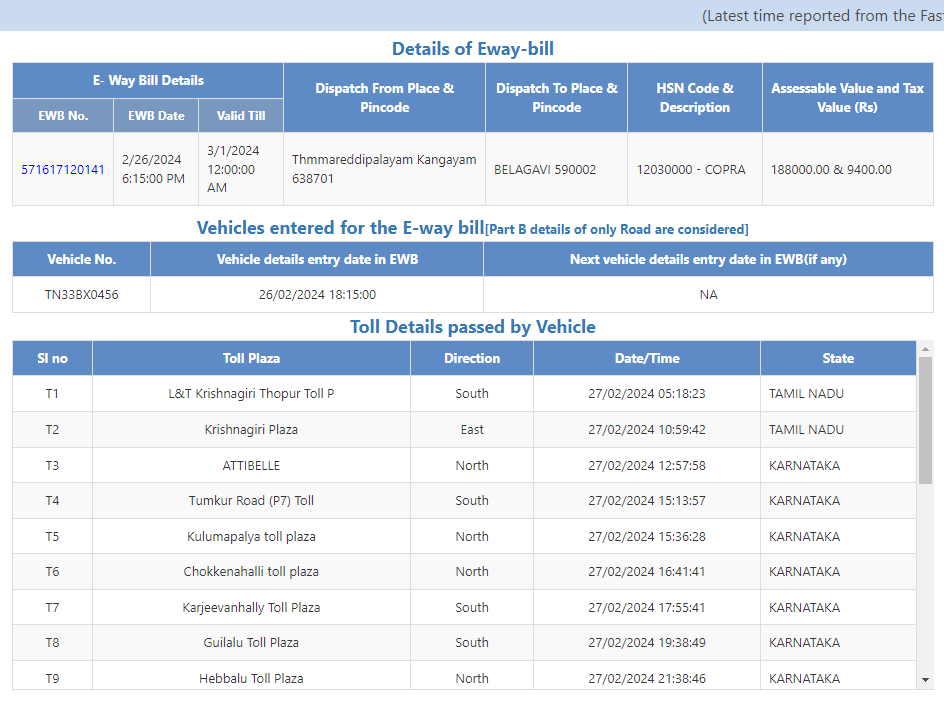 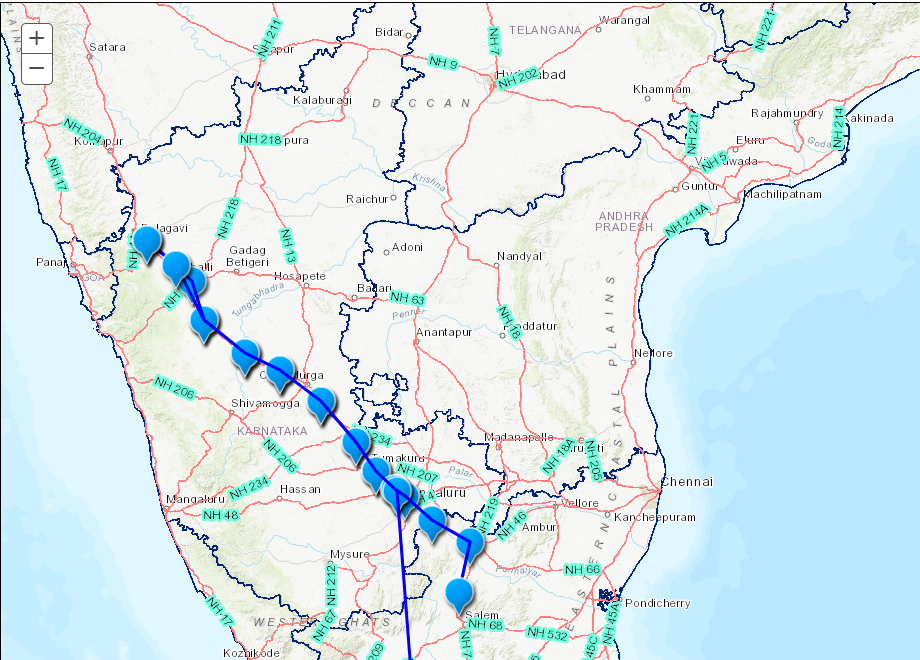 GST Prime: Analytical Report
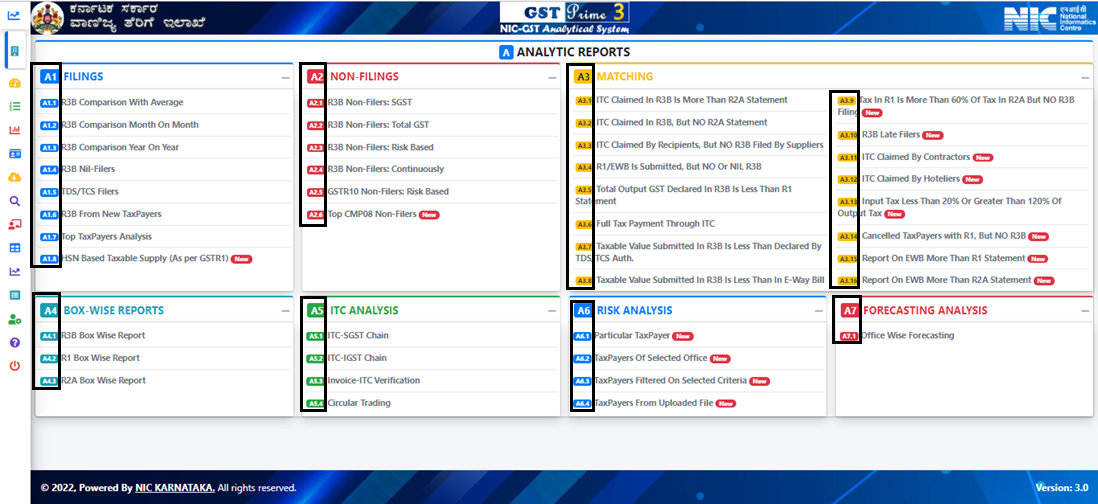 Top and Risk Defaulters
Mismatching Reports
Self Query based Reports
Risk based Reports
ITC Chain and Verification
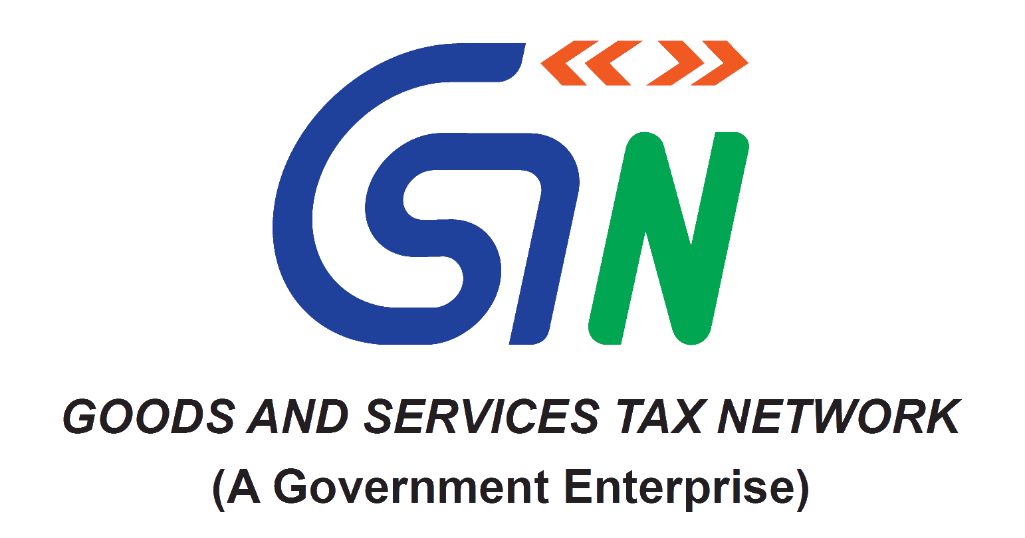 THANK YOU!!